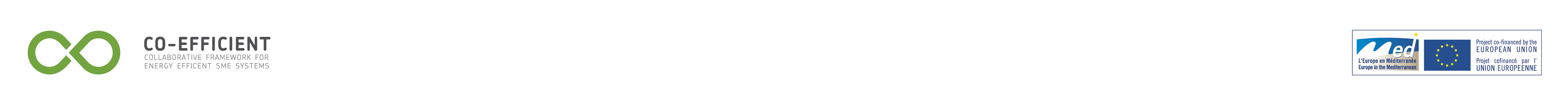 TRANSNACIONALNI PROJEKTCO-EFFICIENT 29.travnja 2015.Centar za poduzetništvovoditelj projektnog ureda,Tomislav Barbarić
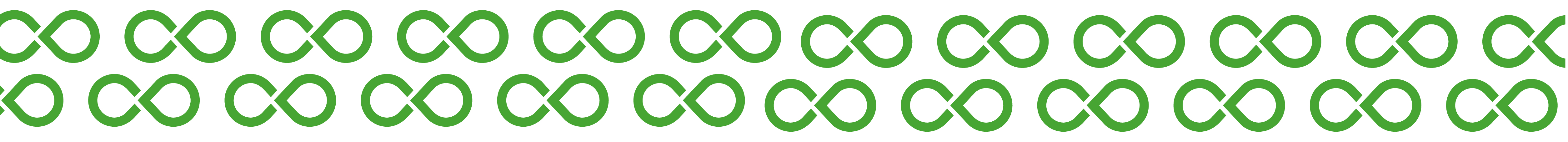 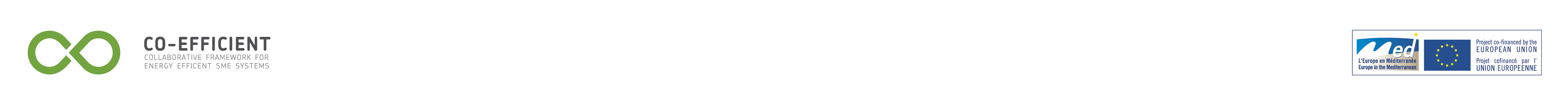 CO-EFFICIENT
Transnacionalni projekt programa MED

Trajanje projekta: 01.01.2013 – 30.06.2015. a ukupna vrijednost projekta iznosi 1.900.500,00 EUR.
SUDJELUJE 5 mediteranskih zemalja Europe: Slovenija, Italija, Španjolska, Francuska i Hrvatska.

Ukupno:10 partnera

Cilj projekta: unaprijediti inovacije i već dostupne tehnologije za energetsku učinkovitost kroz korištenje obnovljivih izvora energije u poslovanju i proizvodnim procesima malih i srednjih poduzeća na mediteranskom području
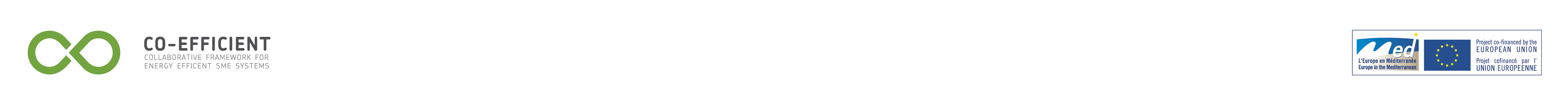 Zašto mala i srednja poduzeća u projektu CO-EFFICIENT?
U odnosu na velike tvrtke, mala i srednja poduzeća uglavnom sporije usvajaju energetski učinkovita rješenja iz sljedećih razloga:

Nedostatna financijska sredstva
Takva ulaganja smatraju skupim
Nemaju odjele za istraživanje i razvoj 
Ne vide dugoročnu korist ulaganja
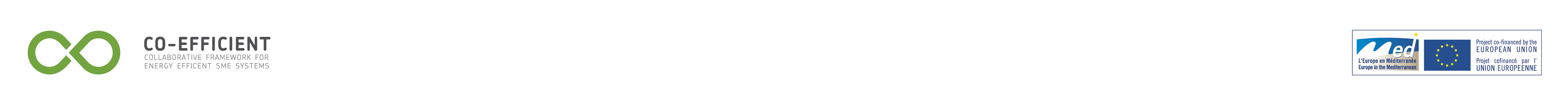 Zašto mala i srednja poduzeća u projektu CO-EFFICIENT?
Svrha projekta:

stvaranje partnerstva za energetsku učinkovitost koje će povezati MSP sa sektorom istraživanja i razvoja kao i institucijama na području Mediterana kako bi potakli međusobnu suradnju i unijeli tehnološke promjene u području energetske učinkovitosti u poslovanju i proizvodnji.
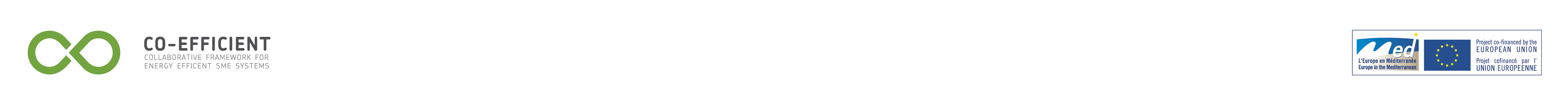 Partnerski okvir
- Uspostavljen kroz 2 Living Laba(LL):

Što je LL?

- relativno nov pojam u Hrvatskoj 
- radi se o inovativnom okruženju u kojem znanstvenici, programeri i krajnji korisnici surađuju oko inovativnih proizvoda, usluga i rješenja te u najkraćem mogućem roku u skladu s potrebama krajnjih korisnika testiraju tu ideju (kroz pilot projekte)
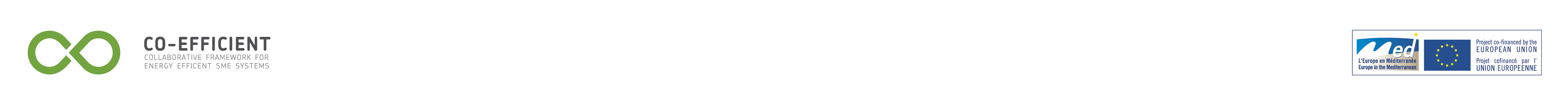 USPOSTAVA LIVING LAB-a
Međunarodni LL ekosustav sastoji od 5 domaćih pilota, koji  čine 3-5 MSP-a, 1 znanstveno istraživačka organizacija i 1 udruga ili klaster malih i srednjih poduzeća u svakoj zemlji.

Hrvatski pilot čine:

Palković d.o.o.
Frizer d.o.o.
Vojtek oprema d.o.o.
Tehhno-Filter d.o.o.
Elektrotehnički fakultet u Osijeku
Hrvatska udruga poslodavaca 

*prije uspostave pilot projekta u Hrvatskoj prikupili smo podatke vezane uz potrošnju energije za 20-ak MSP kako bi odabrali one koji će sudjelovati u pilotu.
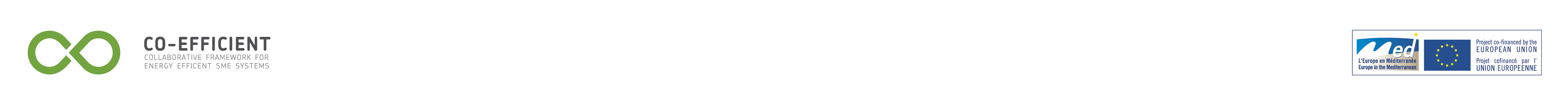 Pilot projekt
Nakon selekcije pilot tvrtki energetski ekspert (ETF u našem pilotu) radi energetske preglede.
 
Prikupljene podatke koristi zajedno sa ekspertima iz drugih partnerskih zemalja te s njima radi na izradi ANALITIČKOG ALATA
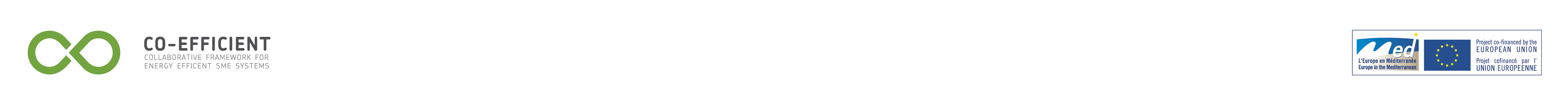 Opći problemi MSP
Ovo su zajednički problemi s kojima se susreću u malim i srednjim poduzećima koje smo uvidjeli nakon energetskih pregleda:

• nesvjesnost ( mala i srednja poduzeća NISU svjesni svojih potencijalnih ušteda)
• niska razina organiziranosti 
• visoka potrošnja energije
• zastarjele opreme / tehnologije

Svaka tvrtka je drugačija i ima različit broj zaposlenih, tehnologije i vrste poslovanja, ali gore navedeni problemi su zajednički za većinu njih.
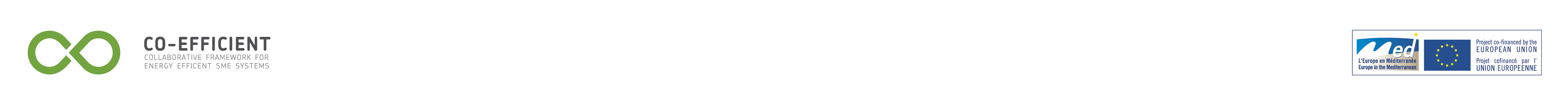 Analitički alat za MSP
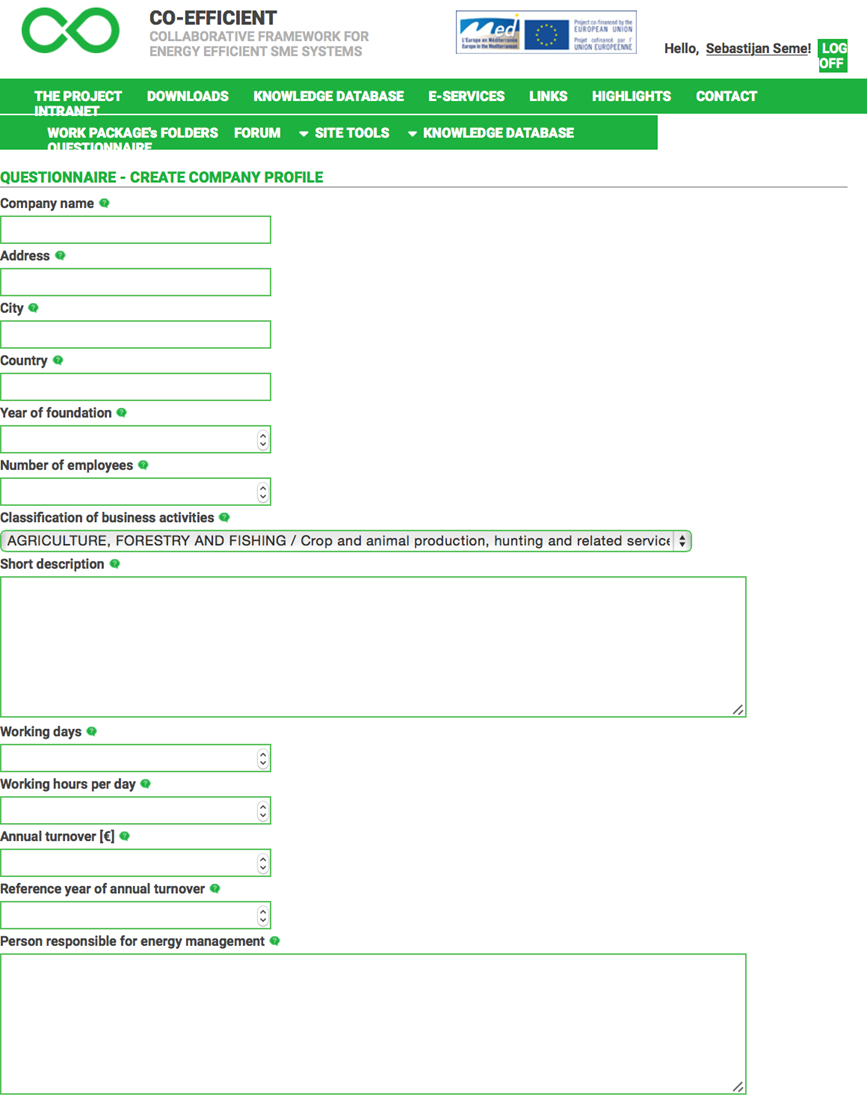 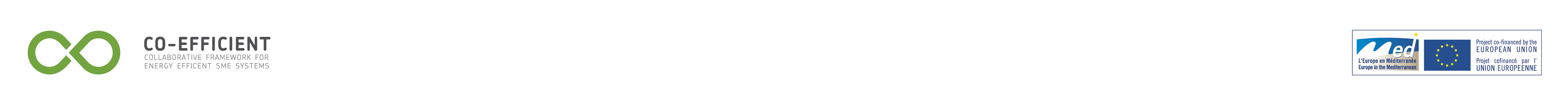 Analitički alat
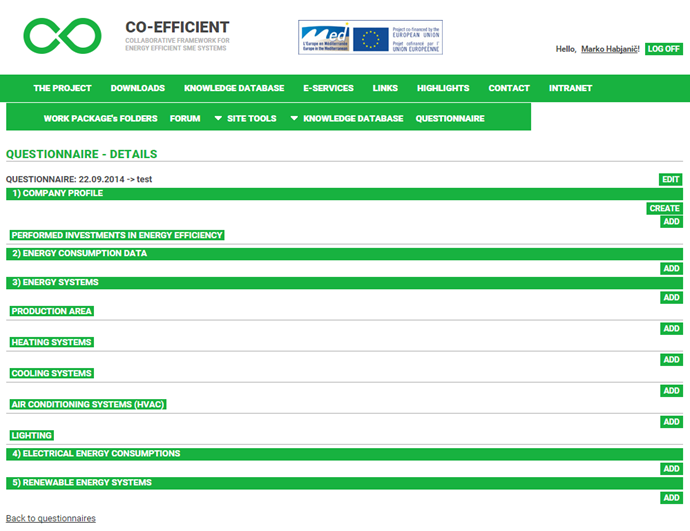 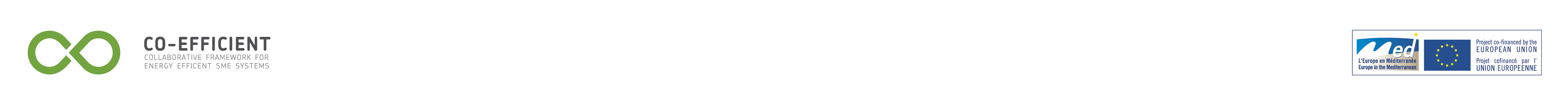 Nakon unosa podataka sustav daje grafički prikaz energetske učinkovitost tvrtke i nudi rješenje i primjere dobre prakse koji su slični vašim rezultatima ili koji bi mogli unaprijedili vaše poslovanje
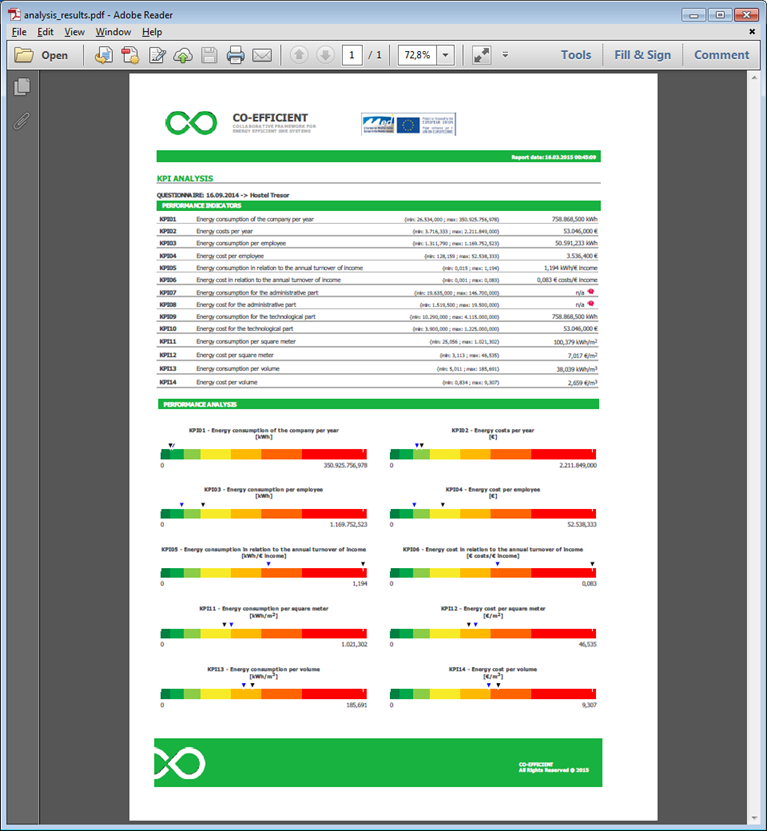 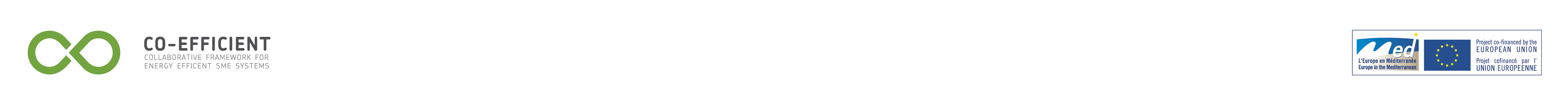 Kako koristiti Analitički alat?
Popuniti tražene podatke iz upitnika
Unijeti podatke u sustav (uz pomoć Centra za poduzetništvo) 
Alat generira podatke i daje grafički prikaz stanja Vaše tvrkte 



NAPOMENA: 
Korištenje alata je besplatno za MSP.
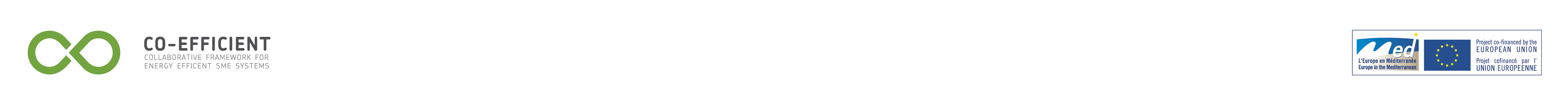 Hvala na pažnji
Tomislav Barbarić
 tomislav.barbaric@czposijek.hr
www.czposijek.hr